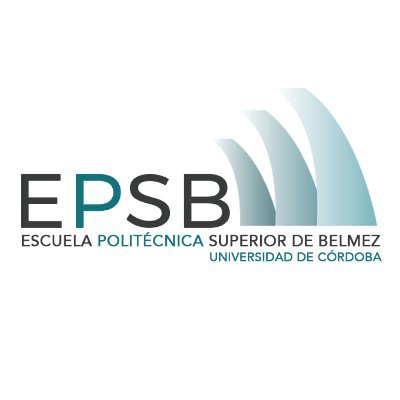 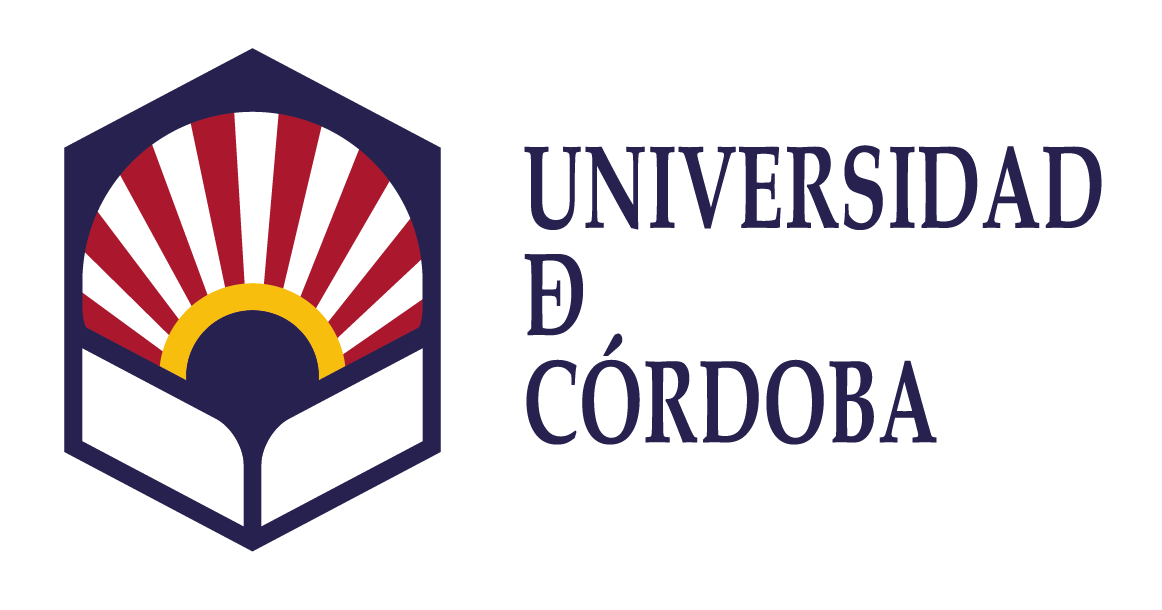 Jornadas de acogida para el alumnado de nuevo ingreso de la EPSBCurso 2024_2025
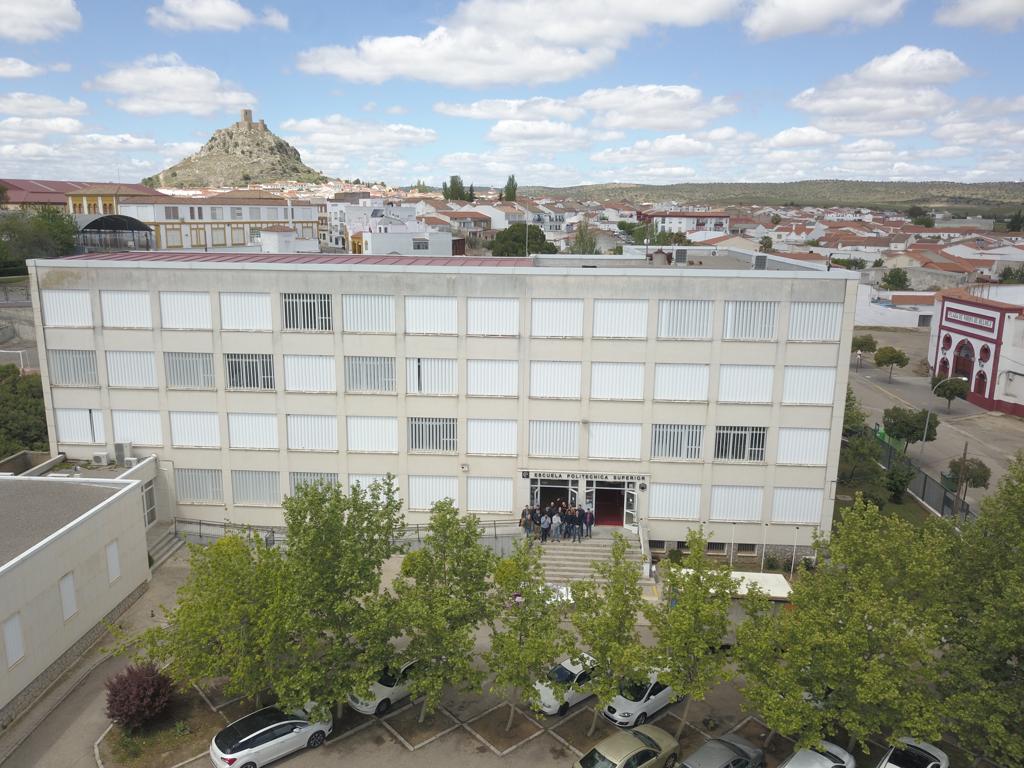 Salón de Actos de la EPSB

con el Programa que se recoge a continuación:
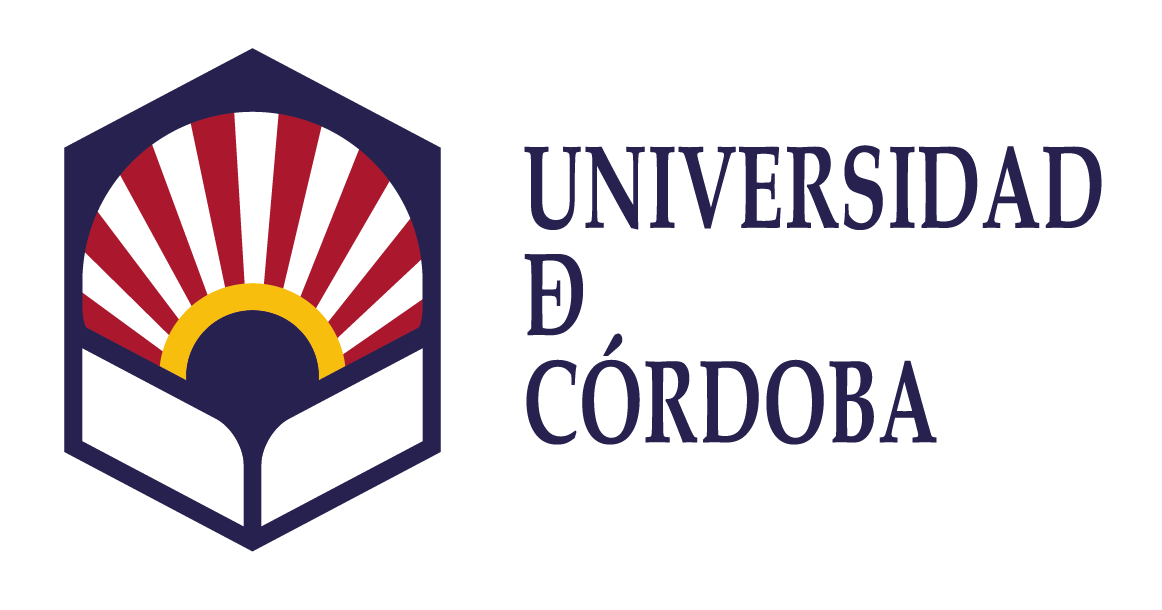 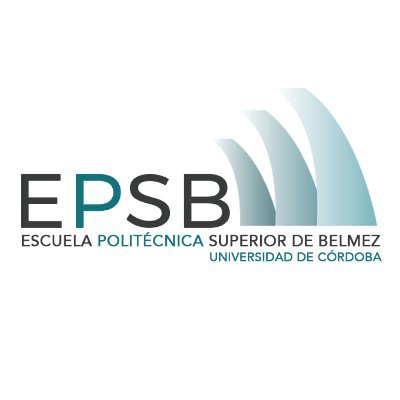 PROGRAMA:
9:00 Presentación institucional universitaria:
	- Vicerrector de Estudiantes y Cultura
	- Presidente del Consejo de Estudiantes (CEUCO)
9:45 Presentación institucional de la EPSB:
	- Director de la EPSB
	- Presentación del Consejo de Estudiantes de la EPSB
10:30 Presentación del Comité de Dirección de la EPSB.
	- Director, Subdirectores, Coordinadores de Grado, Director residencia Universitaria.
10:45. Espacio de convivencia.
	- Desayuno ofrecido por el Vicerrectorado de Estudiantes y Cultura
11:45. Presentación de los servicios ofrecidos por la biblioteca EPSB.
12:00. Presentación del Área de Tecnologías de la Información.
12:15. Presentación de los servicios de la EPSB: 
	-Secretaría, Técnicos de apoyo a la docencia e investigación, Equipo de Conserjería, Reprografía, personal del Bar.
12:30. Presentación de la oferta deportiva de la UCO.
12:45. Visita del Centro